Black migrants in Britain Comparing individual experiences(1750-1900)
www.ourmigrationstory.org.uk
Black migrants in Britain 1750-1900
Starter task
Lesson Objectives
To identify similarities and differences in the experiences of two black immigrants to Britain
To identify ways in which the two men demonstrated ‘agency’ in their actions
To consider why agency is an important concept when studying the experiences of immigrants, and why it is difficult to assess
How free are you to decide your actions in life? 

Which areas of your life do you have most control over, and which the least?
www.ourmigrationstory.org.uk
[Speaker Notes: Starter task: this serves as an introduction to pupils thinking about the concept of ‘agency’ later in the lesson. Make the link when gathering pupils’ thoughts and introducing the objectives.]
Similarities and differences in the experiences of two black migrants to Britain
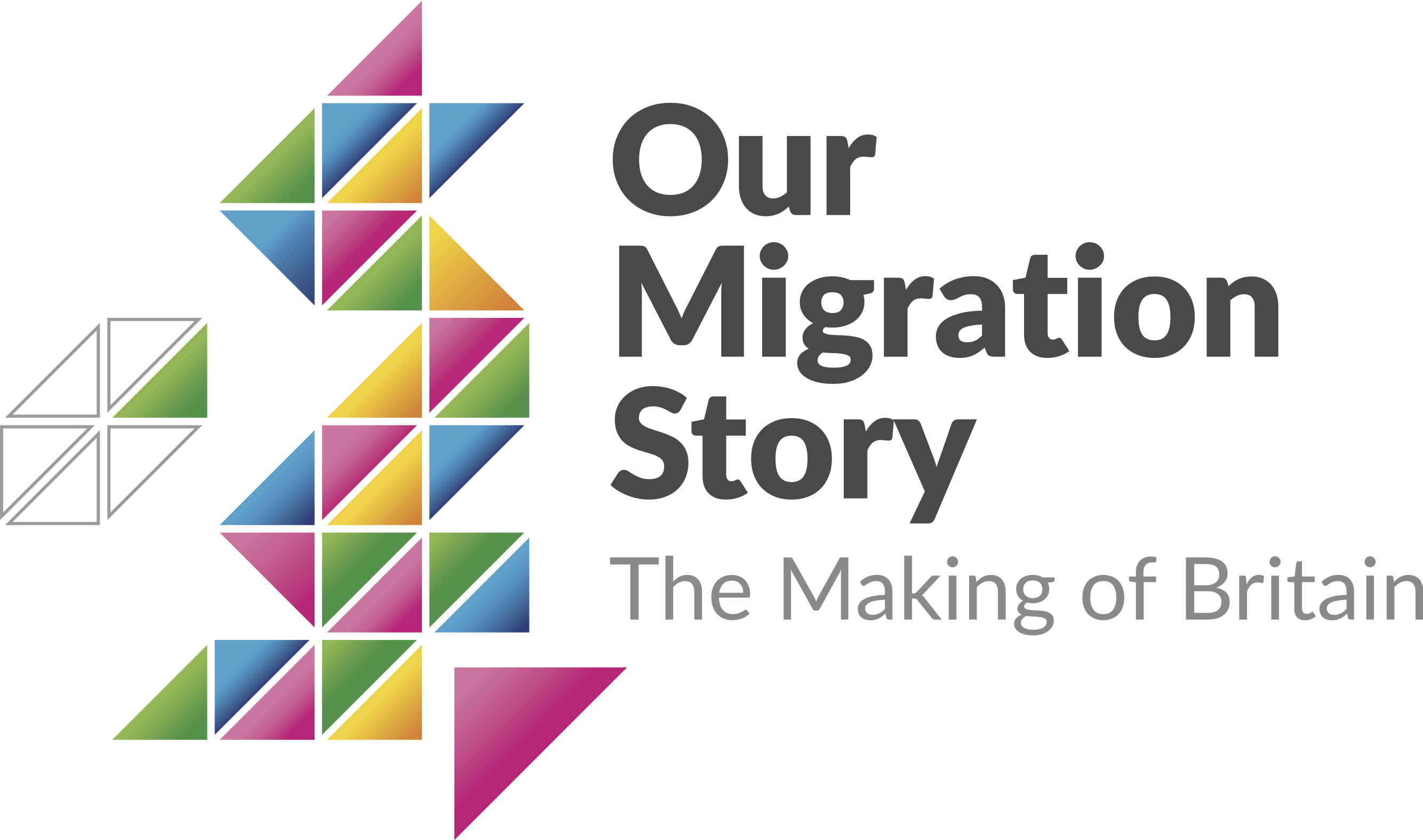 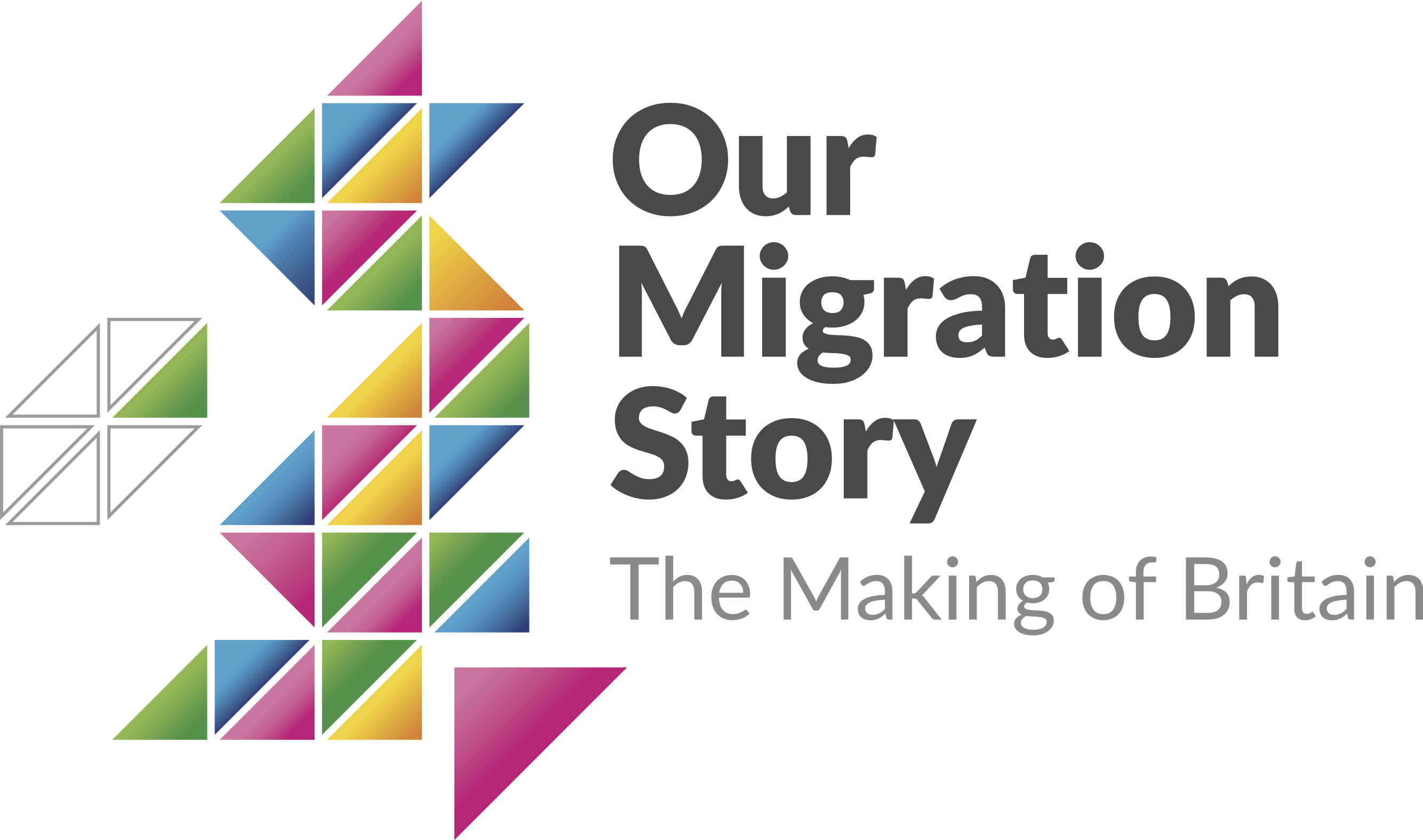 www.ourmigrationstory.org.uk
[Speaker Notes: Pupils complete the first two columns whilst reading about each man on the Our Migration Story website. This could be done in pairs with each pupil reading about one man and pupils then swapping notes. Pupils then complete the final two columns based on what they have found about each man – again could be done in pairs.]
Black migrants in Britain 1750-1900
Based on the information in the table:
Summarise the similarities between the two men’s experiences
Summarise the differences between their experiences
Can you explain the differences?
Do their stories demonstrate more change or continuity across the period 1750 – 1900 for immigrants of African origin?
www.ourmigrationstory.org.uk
[Speaker Notes: Pupils answer the questions based on the information in their tables.]
How did Gronniosaw and Lobengula demonstrate ‘agency’?
From Wikipedia: 
Agency (sociology)
In social science, agency is the capacity of individuals to act independently and to make their own free choices. By contrast, structure is those factors of influence (such as social class, religion, gender, ethnicity, ability, customs, etc.) that determine or limit an agent and his or her decisions.
Go back to your table from the previous activity:
Highlight in one colour any examples you can find of each man showing ‘agency’
Highlight in a different colour any examples of where ‘structure’ seemed to determine or limit their actions
Questions:
1. Which had a greater influence on the course of their lives for each man, agency or structure?
2. Which man had more ‘agency’, based on the evidence you have collected? Can you explain why this is?
www.ourmigrationstory.org.uk
[Speaker Notes: The purpose of this activity is to get pupils to think about the circumstances in which the men found themselves and to consider their reactions to those circumstances.]
Black migrants in Britain 1750-1900
Extension task – ‘agency’
Read the blog post by Dr Sadiah Qureshi, Senior Lecturer in Modern History, University of Birmingham and author of the section of the Our Migration Story website on Peter Lobengula. Dr Qureshi wrote a book called Peoples on Parade about the ways in which foreign people were treated in shows and exhibitions in Britain in the 19th century. In the blog she explains why she describes herself as a historian of ‘displayed peoples’, not ‘human zoos’. Based on the blog, and your own thoughts, answer these questions:

Summarise the three reasons why Dr Qureshi avoids the term ‘human zoos’.
Why do you think it is important that historians write about the agency that immigrants to Britain had?
Why do you think it is difficult to find out about the agency that immigrants had?
www.ourmigrationstory.org.uk